VMD Pharmaceutical IndustryCustomer Satisfaction Survey
Summary
Q1 2022
BACKGROUND
The Veterinary Medicines Directorate (VMD) has, since 2004, surveyed its Marketing Authorisation holders with a view to measuring customer satisfaction. As this survey has been carried out by the same agency team lead since 2004, VMD has been able to use this survey as a benchmarking study by which they can monitor their performance.
 The previous wave was conducted in 2017/2018 and comprised:
 A quantitative survey 
131 responses received
Multiple responses per company were permitted

Qualitative survey 
Post analysis, 8 follow-up qualitative interviews by telephone 
Duration between 5 minutes and 21 minutes 
Covered, on average, two areas of interest to the VMD in which the VMD had been scored relatively lowly by these respondents
BACKGROUND
For this wave, the methodology was flipped with qualitative interviews being conducted BEFORE the quantitative phase. This was, in fact, the original methodology but latterly, the market was considered to be relatively stable and perhaps did not warrant full, in-depth interviews. 
The main reason for reverting to the original methodology was that the VMD is operating in a period of considerable change:
New Chief Executive Officer at VMD
Changes to the Veterinary Medicines Regulations
Change in EU Regulations
Brexit and the milestones
It was felt that, more than ever, customers may welcome the opportunity to reflect backwards and forwards in relation to what they feel the VMD has handled well and what they feel could be done going forward to support them.
This report summarises the findings of both the qualitative and quantitative phases of the Customer Satisfaction Survey.
Objectives: PHASE 1Qualitative research
METHODOLOGY: PHASE 1
Eight in-depth interviews were undertaken, by Zoom, in Q3 2021. 

Although invitations to take part in the qualitative research were sent to a broad cross-section of customers, the resultant sample of UK-based Regulatory Affairs personnel, comprised mainly companies who:
Were members of NOAH
Had 50+ Marketing Authorisations
SUMMARY: PHASE 1A very high level of satisfaction with vmd
Industry has a very high level of satisfaction with VMD. 

Industry recognises that these are challenging times and feels that the VMD has risen to the challenge. 

The VMD is seen as helpful, pragmatic and / or collaborative.


“They [VMD] have dealt with a difficult time…you do get that feeling of collaboration and working together as a partnership [mutual respect]”
SUMMARY PHASE 1: STRENGTHS OF VMD
Strengths of the VMD
The key strengths of the VMD centred on:
Interpersonal skills, attitudes and behaviours
Expertise
Communication
The VMDS (although further improvements would be welcomed)
 The value of the VMD collaborating with the current list non-EU Regulators was debated. This was, however, outside their remit for many.
SUMMARY PHASE 1: AREAS FOR IMPROVEMENT
VMD areas for improvement
The key areas for improvement centred on:
Lack of information in relation to the air gap and the NI Protocol
Modifications to the VMDS
Adherence to  / visibility on timelines when applying in parallel
Inconsistencies in advice
Duplication of fees (NI) 
Duplication of emails during multiple batch release
Duplication of efforts in relation to the QRD
Gold plating resulting in delays / additional work
Hampering UK access to novel products through lack of creativity / flexibility in relation to assessing novel products and / or granting an ATC
SUMMARY PHASE 1: CUSTOMER PRIORITIES
Priorities

Moving forward, industry felt that the key priorities for the CEO in the short term should include:
Managing and communicating in relation to the air gap – considered urgent
Managing and communicating on the NI Protocol
Seeking Virgin Plastics tax exemption
Managing staff changes

In the medium to long term, industry felt that the VMD should prioritise:
The availability of medicines
Collaboration opportunities with more / different non-EU Regulators
Decreasing the administrative burden
SUMMARY PHASE 1: IMAGEIf the VMD were a type of car: It would mostly likely be a Skoda or Volvo
Key themes: Reliable, trustworthy, no frills (economical), gold standard/high quality
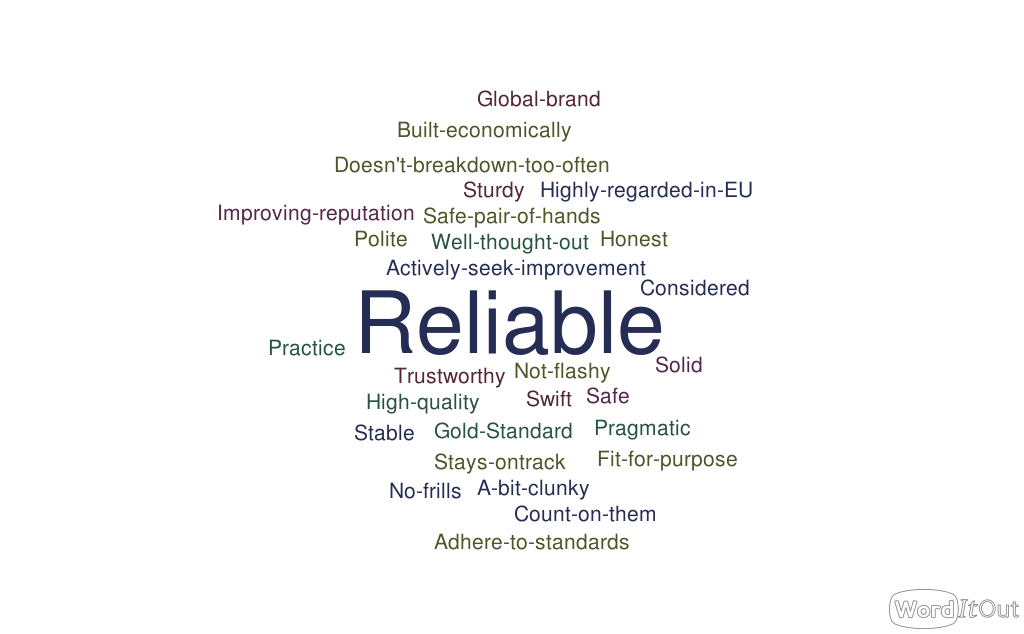 OBJECTIVES: PHASE 2Online survey
Whilst the overall objectives of the survey remain to measure customer satisfaction amongst MA holders, VMD are particularly interested in the following:

The % of respondents who give a score of good (4/5) or excellent (5/5) against a specific target for each of the teams at the VMD (KPI: On average for each of the VMD teams their work is rated as good / excellent (scale 1-5 with 4 good and 5 excellent) by not less than 70% of customers

A comparison of the % of respondents giving a score of good / excellent with the previous wave 

An understanding of the issues are behind any poor scores with a view to being able to pursue improvements that make a difference to their customers
Methodology: phase 2
An online survey was conducted in Q1 2022. This survey comprised elements raised in the qualitative phase (Phase 1) plus additional areas of interest to VMD in 2022.  
The survey was aimed at companies that have marketing and / or manufacturing authorisations and is someone who has had personal experience of relevant departments at the VMD within the last 12 months.  
Respondents were invited, and reminded, by VMD to participate in the survey. Respondents were able to partially complete and go back at a later stage to complete the survey before submitting 
The survey remained open for three weeks 
88 responses received, compared with the previous wave of 131
Multiple responses per company permitted
Rating scales and scores
Rating scales are used in a number of questions:e.g. “please rate on a scale of 1 to 5 where 1 is poor and 5 is excellent”
To calculate the scores used in the following charts, the number of responses given at each level is multiplied by that score and averaged by the number of respondents answering that question
The maximum score for all performance criteria where rating scales are used is 5. i.e. If all respondents rated VMD performance as 5, excellent, for a particular criteria, the average score for that criteria would be 5
Those who do not answer or feel the question is not applicable (N/A) or answer Don’t Know (DK) are excluded from the mean score
NB Where there are comparisons of data between waves, base numbers against data labels are given in the order  2022, 2018, 2016
Analysis scoring system used
SUMMARY: All teams 2022: Overall level of service was excellent for nearly all teams (80%+ of respondents rating the overall level of service as 4/5 (good) or 5/5 (excellent)
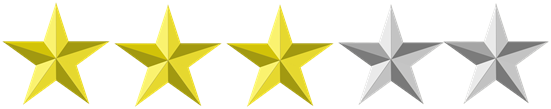 Application Management (n=52 or less)
How would you rate the service you have received from APPLICATION MANAGEMENT (formerly Licensing Administration), specifically in the last 12 MONTHS?

By Application Management we mean the team that provides: 
· Advice on regulatory issues 
· Advice on application procedures and processes including submission
· Advice following the completion of EU referrals
· Validation of renewal applications and administrative variations
· Issuing of marketing authorisation documentation.  

We are not referring to validation enquiries, validation documentation or safety, quality, efficacy questions at this point.
SUMMARY: Application Management 2022: Two thirds of parameters rated excellent
Overall level of service
SUMMARY: APPLICATION MANAGEMENT 2018 - 2022: Fluctuations, but mainly excellent performance
% rating 4 or 5, ranked by % change 2018 - 2022
Q1. How would you rate the service you have received from Application Management, specifically in the last 12 MONTHS? Scale of 1 to 5, 1=Very poor, 5=Excellent. Bases on chart exclude “don’t know” and “not applicable”
Validation performed by Application Management (formerly the General Assessment Team (GAT)) (n=22 or less)
The next two questions refer to the checking process undertaken following the receipt of an application at the VMD. It relates to pharmaceutical and Biological applications and specifically to new marketing authorisations and most variations.
Summary: Validation 2022: All parameters excellent
Overall level of service
SUMMARY: VALIDATION 2018 - 2022: Fluctuations, but maintained excellent performance on all parameters
% rating 4 or 5, ranked by % change 2018 - 2022
Q6. How would you rate the service the validation staff and the validation process on each of the following criteria? Scale of 1 to 5, 1=Very poor, 5=Excellent. Bases on chart exclude “don’t know” and “not applicable”
Product Literature Standard (PLS) (n=19 or less)
The following questions relate to the Product Literature Standard (PLS). The Standard is meant as a guide for applicants when they are creating mock-ups for submission to the VMD.
SUMMARY: PLS 2022: At least good on all parameters
Overall usefulness
SUMMARY: PLS 2018 - 2022: Fluctuations, but maintained a good performance on all parameters, increasing to excellent in terms of overall usefulness
% rating 4 or 5, ranked by % change 2018 - 2022
Q11 How would you rate the VMD in terms of ...Scale of 1 to 5, 1=Very poor, 5=Excellent. Bases on chart exclude “don’t know” and “not applicable”
Pharmaceuticals (n=19 or less)
SUMMARY: Pharmaceuticals 2022:Excellent on all parameters
Overall level of service
SUMMARY: PHARMACEUTICALS 2018 – 2022:Excellent on all parameters with some improvement
% rating 4 or 5, ranked by % change 2018 - 2022
Q11 How would you rate the VMD in terms of ...Scale of 1 to 5, 1=Very poor, 5=Excellent. Bases on chart exclude “don’t know” and “not applicable”
SUMMARY: PHARMACEUTICALS 2018 – 2022:Excellent on all parameters despite a decrease on some
% rating 4 or 5, ranked by % change 2018 - 2022
Q11 How would you rate the VMD in terms of ...Scale of 1 to 5, 1=Very poor, 5=Excellent. Bases on chart exclude “don’t know” and “not applicable”
Biologicals (n=11 or less)
Caution low base!
Caution low base
SUMMARY: BIOLOGICALS 2022: All parameters at least good with several, excellent
Overall level of service
SUMMARY: BIOLOGICALS 2018 – 2022:All parameters at least good despite some decreases
% rating 4 or 5, ranked by % change 2018 - 2022
Q11 How would you rate the VMD in terms of ...Scale of 1 to 5, 1=Very poor, 5=Excellent. Bases on chart exclude “don’t know” and “not applicable”
Vaccine Batch Release (n=12 or less)



The batch release scheme is a digital service with a target of 10 days to complete an application, although the VMD aims to deal with requests in shorter time frame.
Caution low base!
Caution low base
SUMMARY: VACCINE BATCH RELEASE 2022:
Overall level of service
SUMMARY: VACCINE BATCH RELEASE 2018 – 2022:All parameters excellent
% rating 4 or 5, ranked by % change 2018 - 2022
Q11 How would you rate the VMD in terms of ...Scale of 1 to 5, 1=Very poor, 5=Excellent. Bases on chart exclude “don’t know” and “not applicable”
Pharmacovigilance  
(n=21 or less)
SUMMARY: PHARMACOVIGILANCE 2022:Excellent on all parameters
Overall level of service
SUMMARY: PHARMACOVIGILANCE 2018 – 2022:All parameters excellent and improved
% rating 4 or 5, ranked by % change 2018 - 2022
Q11 How would you rate the VMD in terms of ...Scale of 1 to 5, 1=Very poor, 5=Excellent. Bases on chart exclude “don’t know” and “not applicable”
SUMMARY: PHARMACOVIGILANCE 2018 – 2022:All parameters excellent and improved
% rating 4 or 5, ranked by % change 2018 - 2022
Q11 How would you rate the VMD in terms of ...Scale of 1 to 5, 1=Very poor, 5=Excellent. Bases on chart exclude “don’t know” and “not applicable”
Quality Defect Reporting and Batch recall (n=14 or less)
Caution low base
SUMMARY: QUALITY DEFECTS RECALL 2022: All parameters excellent
Overall level of service
Caution low base
SUMMARY: BATCH RECALL 2022: All parameters excellent
Overall level of service
Caution low base
SUMMARY: BATCH RECALL 2018 – 2022:Excellent performance maintained
% rating 4 or 5, ranked by % change 2018 - 2022
Q11 How would you rate the VMD in terms of ...Scale of 1 to 5, 1=Very poor, 5=Excellent. Bases on chart exclude “don’t know” and “not applicable”
GMP or GDP inspections
Thinking now of Good Manufacturing Practice (GMP) or Wholesale Dealer (GDP) inspections performed by the VMD's inspectors including Schedule 6 inspections (Small Animal Exemption scheme, now called Exemptions for Small Pet Animals):
SUMMARY: GMP & GDP INSPECTIONS 2022:All parameters excellent
Overall level of service
SUMMARY: GMP / GDP INSPECTIONS 2018 – 2022:Excellent performance maintained
% rating 4 or 5, ranked by % change 2018 - 2022
Q11 How would you rate the VMD in terms of ...Scale of 1 to 5, 1=Very poor, 5=Excellent. Bases on chart exclude “don’t know” and “not applicable”
Enforcement
Enforcement is the department which is responsible for dealing 
with illegal sales or use of veterinary medicines
Caution low base
SUMMARY: ENFORCEMENT 2022:Review, although at least satisfactory for 82%
Overall level of satisfaction
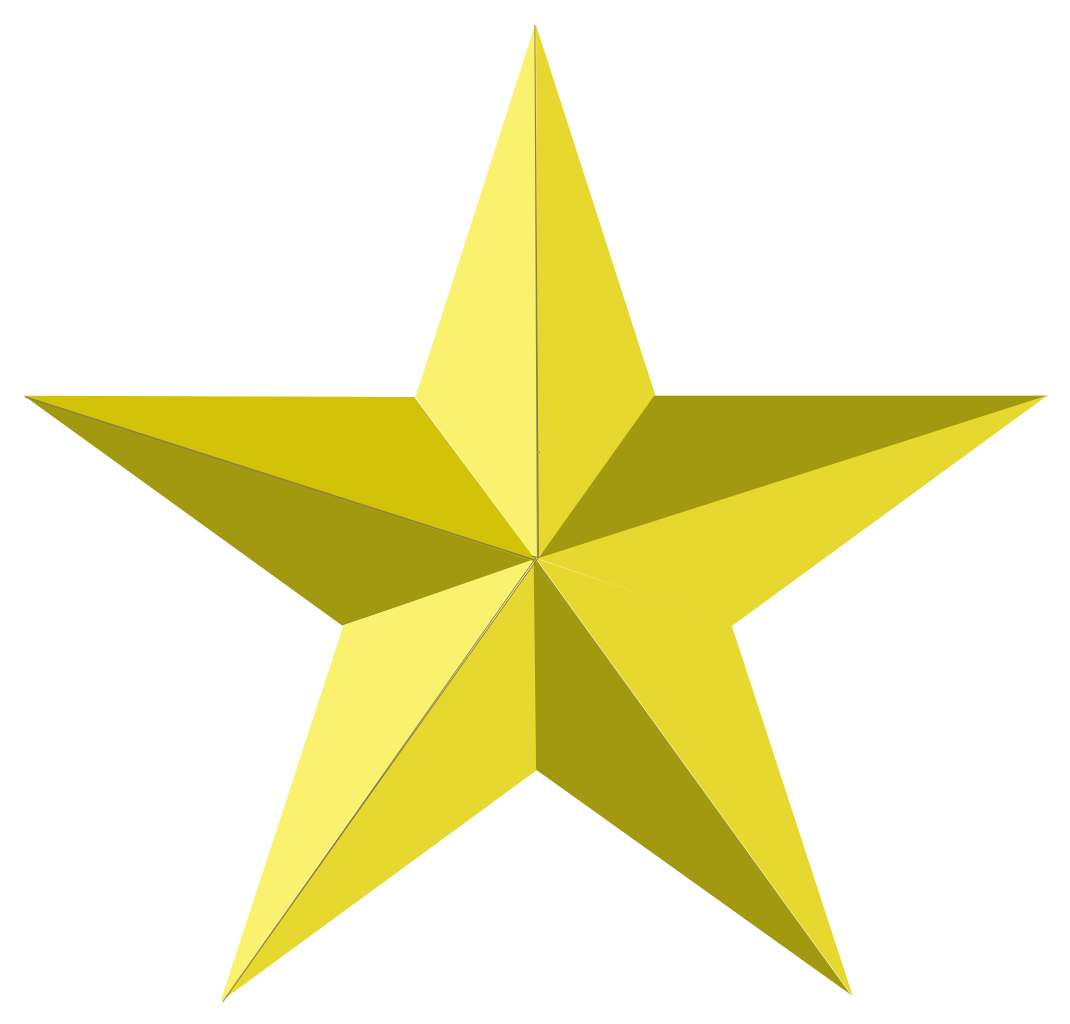 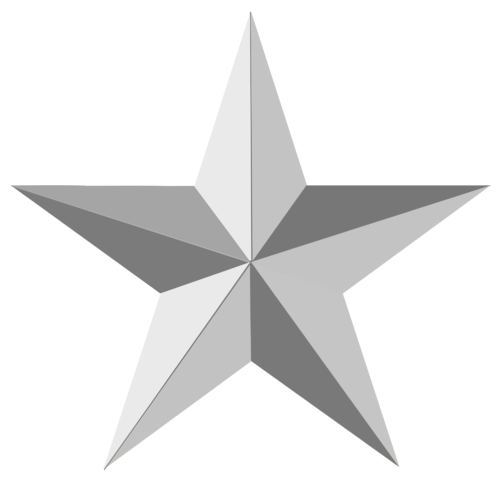 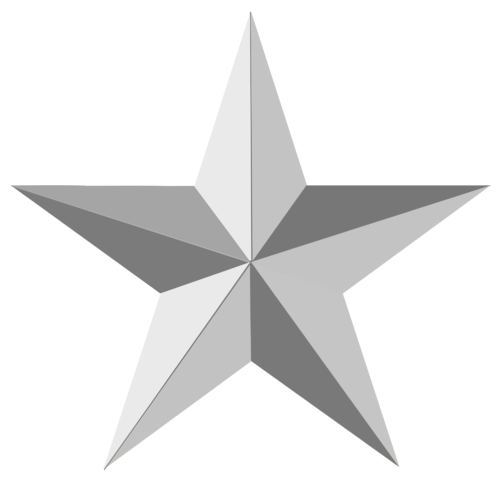 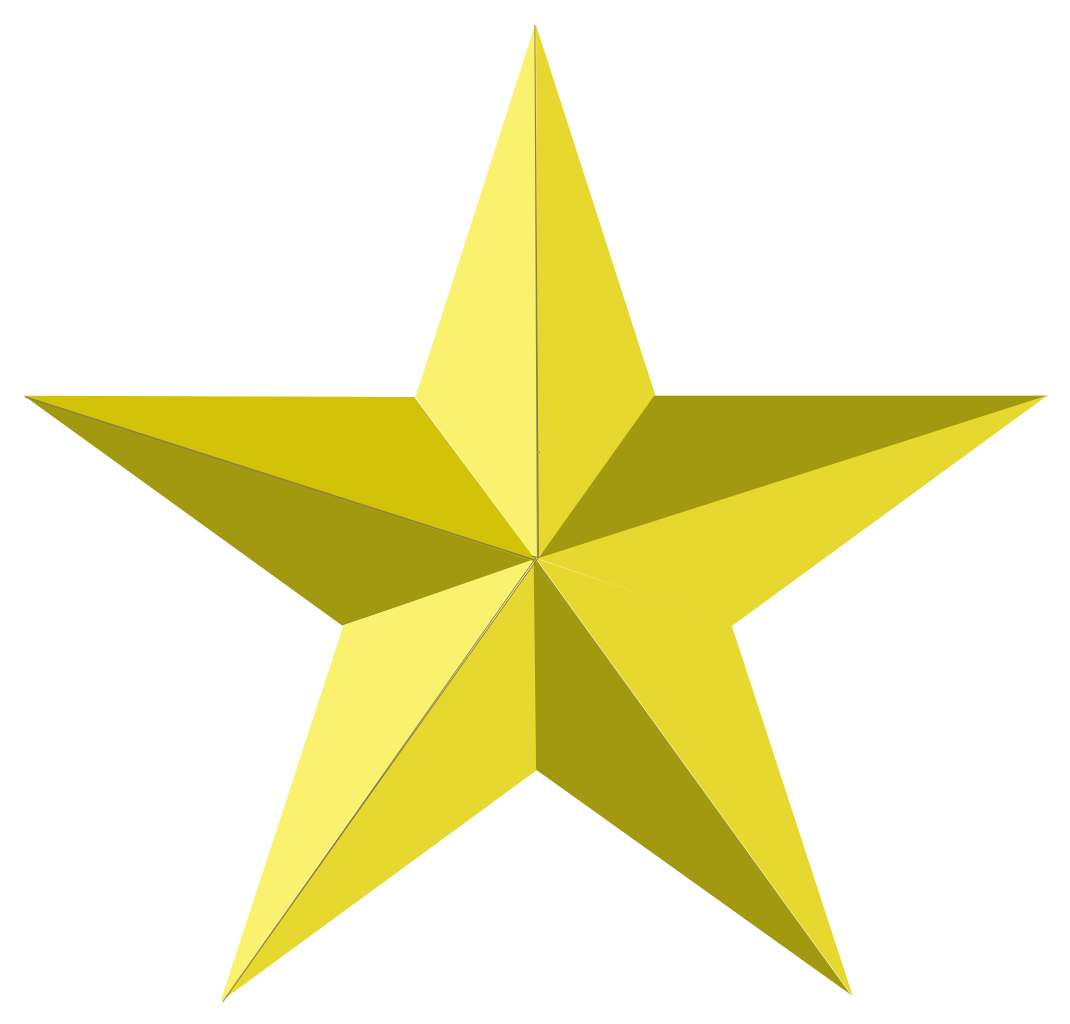 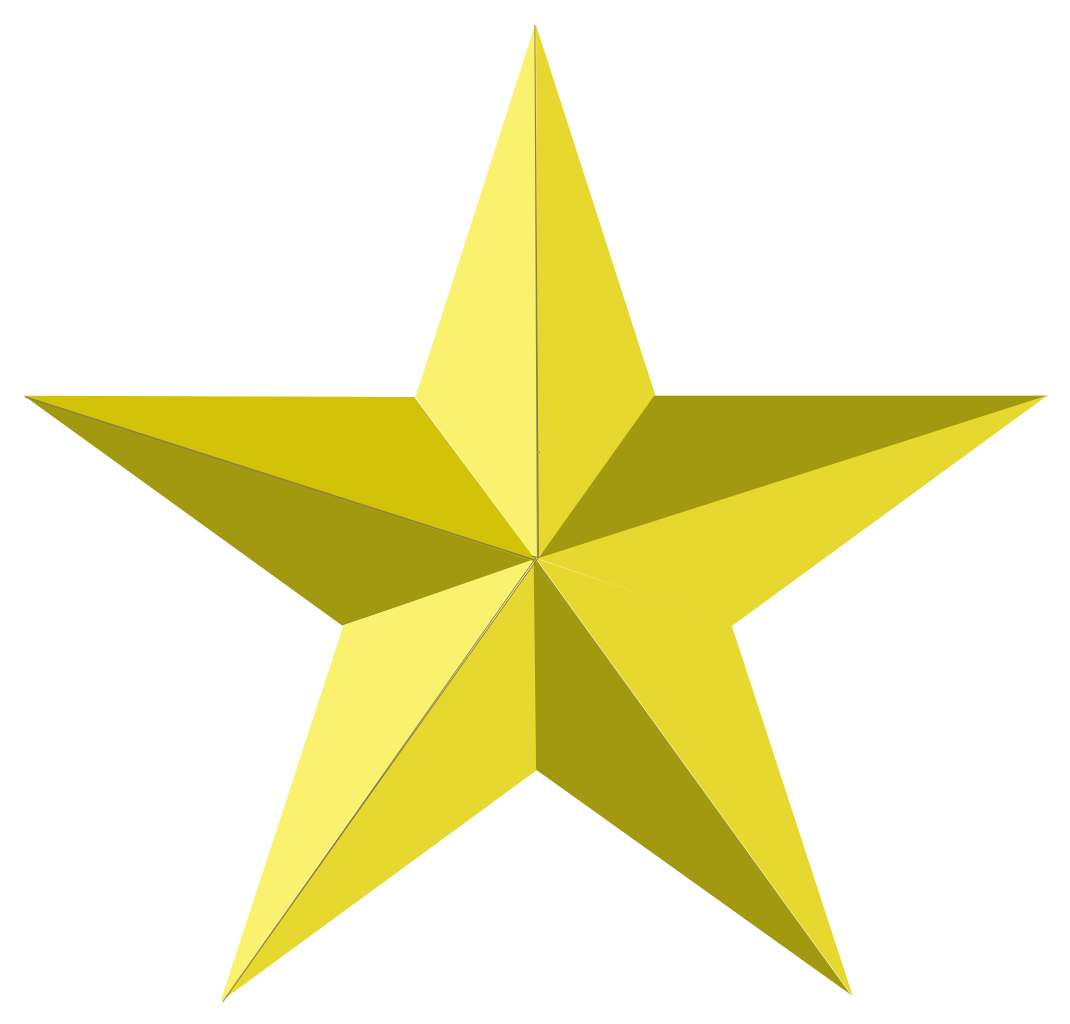 Caution low base
SUMMARY: ENFORCEMENT 2018 - 2022:Overall level of service remains in review
% rating 4 or 5, ranked by % change 2018 - 2022
Q36 How would you rate the VMD in terms of ...Scale of 1 to 5, 1=Very poor, 5=Excellent. Bases on chart exclude “don’t know” and “not applicable”
Communications
Communications: CHARTER ON ENQUIRIES
VMD's Service Standards for enquiries

Enquiries and requests for information 

We aim to:
•	respond to enquiries and complaints within 15 working days 
•	reply to Freedom of Information requests within 20 working days

Sometimes we may need longer to respond, for example if you are asking for complex information or if we need to involve a third party. If we are unable to respond within these timescales, we will let you know.

We will always try to answer your telephone calls promptly and respond to questions arising from them within 5 working days. If we cannot provide a complete answer within that time, we will let you know why.

Where the first person you speak to cannot answer your query, we will ensure that someone who can deal with it calls you back, within 2 working days.

If we are away from the office when you call us, we will ensure that you are told:

    * when we will be back; and
    * who you can contact in our absence.

When you leave a message, we will call you back, or ensure that someone able to deal with your query calls you, within two working days of our return to the office.
SUMMARY: COMMUNICATIONS INFORMATION SHARING ACTIVITIES 2022: Excellent across all parameters
Overall usefulness of the information sharing activities
SUMMARY: COMMUNICATIONS WEBSITE 2022:Excellent on all except ease of navigation (review)
Overall level of satisfaction with the VMD's material on GOV.UK
SUMMARY: COMMUNICATIONS: WEBSITE 2018 – 2022:All parameters excellent with the exception for navigation which was good
% rating 4 or 5, ranked by % change 2018 - 2022
Q36 How would you rate the VMD in terms of ...Scale of 1 to 5, 1=Very poor, 5=Excellent. Bases on chart exclude “don’t know” and “not applicable”
Finance (n=17)
FINANCE
SUMMARY: FINANCE 2022: Mostly excellent
Overall level of service
SUMMARY: FINANCE 2018 – 2022Some decrease in satisfaction, although all but transparency and ease of identifying the correct person, remain excellent
% rating 4 or 5, ranked by % change 2018 - 2022
Q46 We would now like to ask you about the Finance department and fees. How would you rate the finance department in terms of ...Scale of 1 to 5, 1=Very poor, 5=Excellent. Bases on chart exclude “don’t know” and “not applicable”
PARALLEL APPLICATONS
Parallel applications are those which are submitted simultaneously for 
GB and NI national
GB and NI-DCP
GB and Centralised (CAP)
CAUTION LOW BASE
SUMMARY: PARALLEL APPLICATIONS 2022:
INTERNATIONAL: JOINT REVIEWS






The VMD currently offers the possibility of joint reviews with Canada and is developing similar arrangements with other global regulators. 

The VMD is also in regular contact with the regulatory agencies of USA, New Zealand, Australia and Canada and are interested in developing further opportunities
SUMMARY: INTERNATIONAL JOINT REVIEWS 2022
INTERNATIONAL: Reputation




All who have interacted with another national authority within the 
last 2 years
SUMMARY: INTERNATIONAL REPUTATION 2022
Overall satisfaction with VMD
SUMMARY: Overall level of satisfaction with the vmd 2022